BUDDHA
Di Emma e Ilaria – 1E 2022
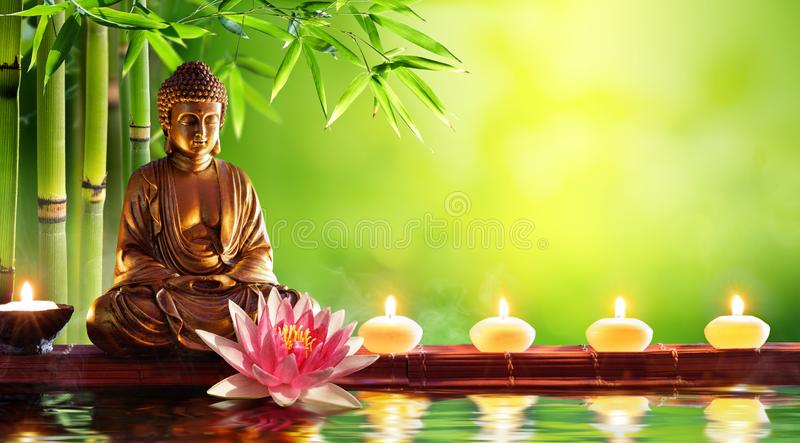 Chi è
Siddhartha Gautama

Figura spirituale
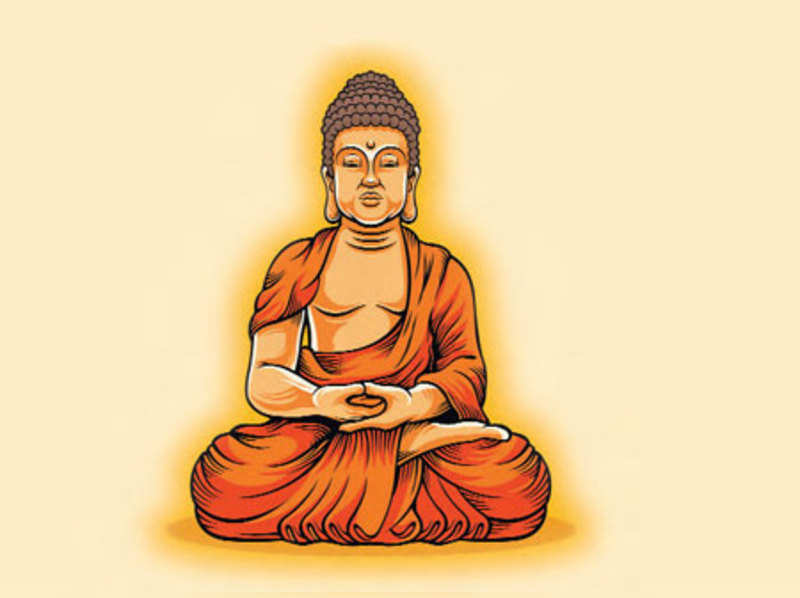 La vita di siddhartha gautama
Vissuto nel IV secolo a.C.
In India
Figlio di un re
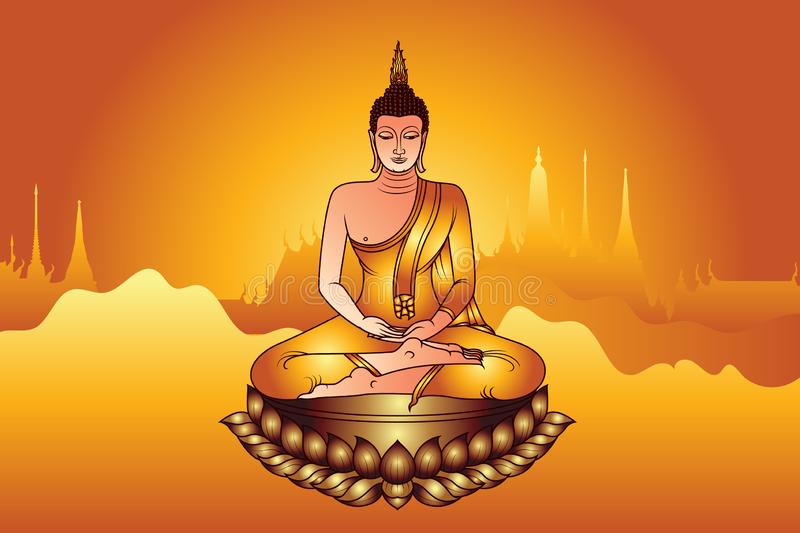 La fuga
Scopre la crudeltà della vita
Domande sul senso della vita
Medita sotto ad un fico
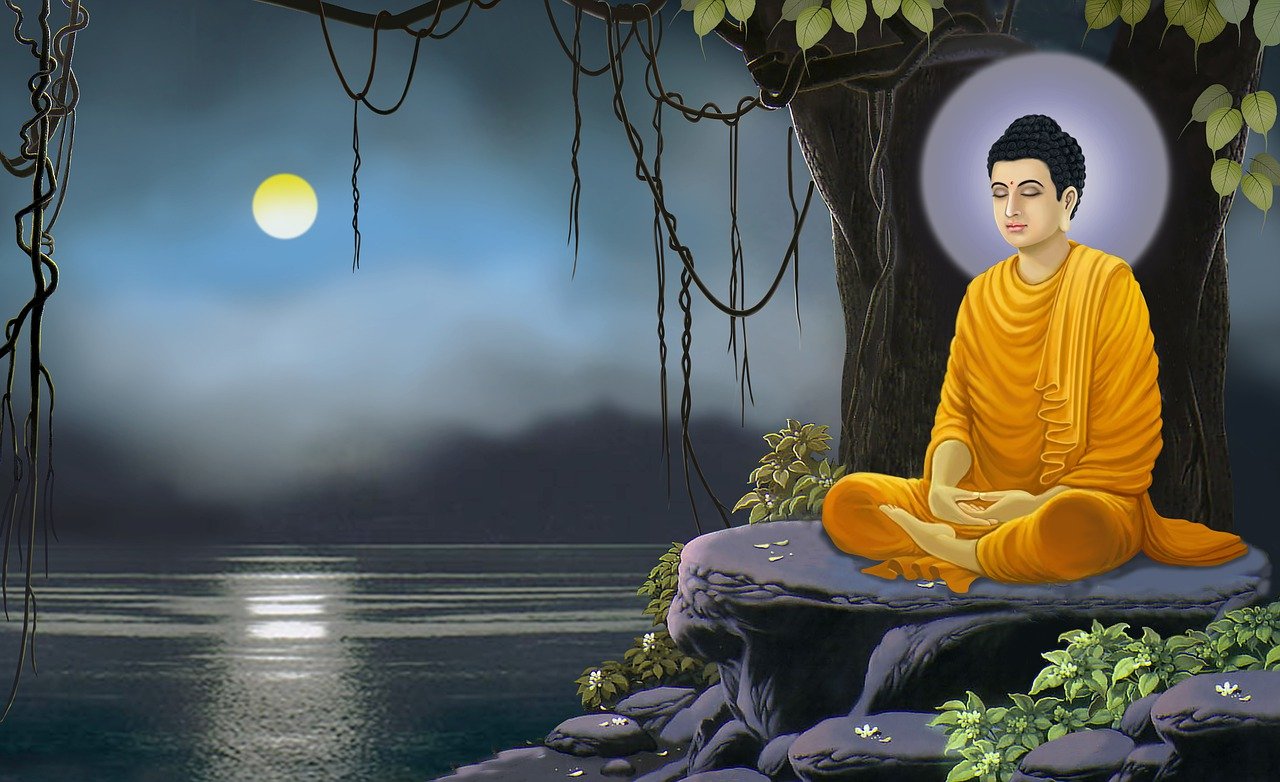 L’ illuminazione
Risposte alle domande sulla vita 
Diventa "Buddha"
Il "Nirvana"
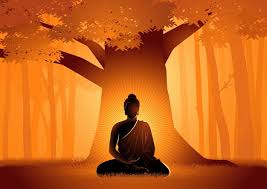 È famoso
Ancora oggi
In India e sud-est asiatico
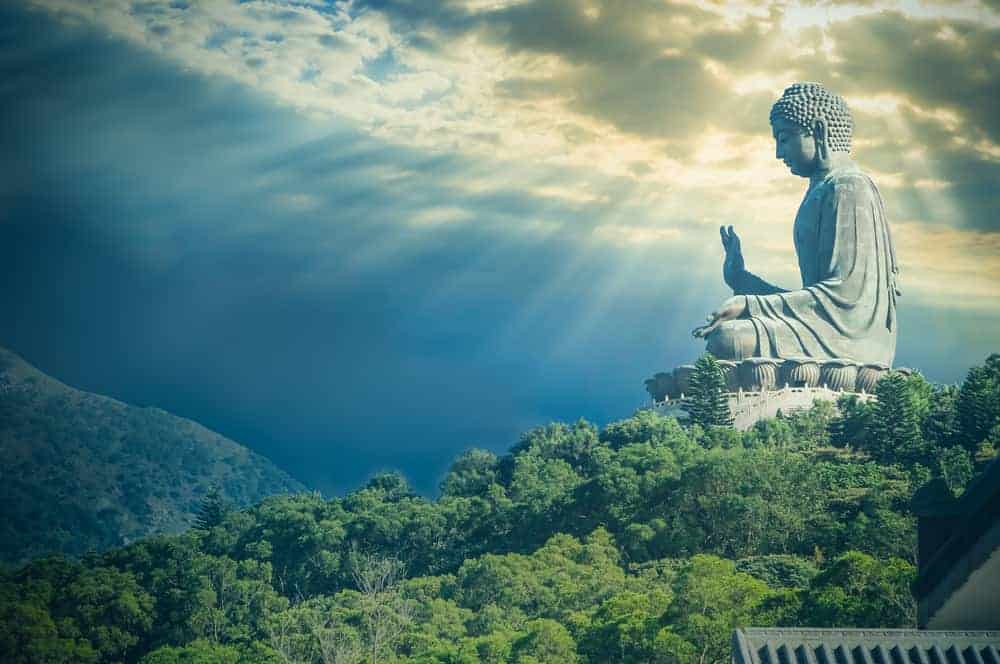 Il buddismo
Insieme di tradizioni, pratiche spirituali e tecniche di devozione
Altruismo, non attaccamento ai beni materiali, compassione e pace interiore
Ruota del dharma
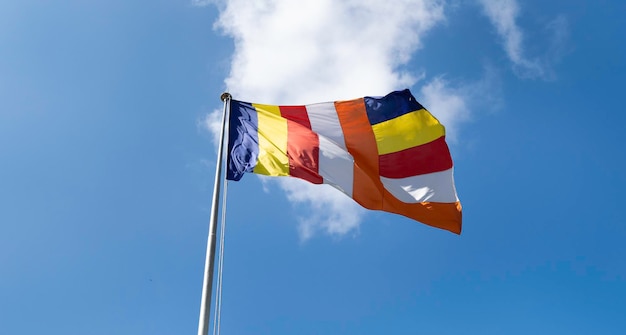 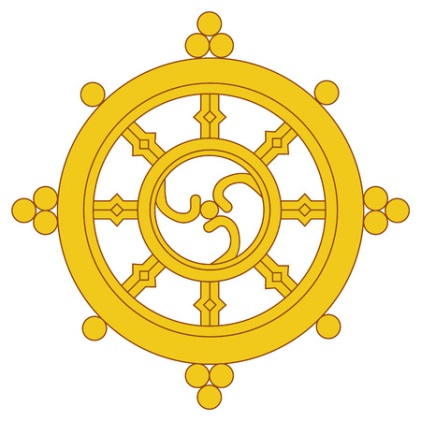 I  monaci buddisti
La reincarnazione
Regole alimentari
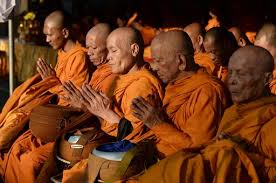 Il video
Centro Buddista Thai di Quartino
fine
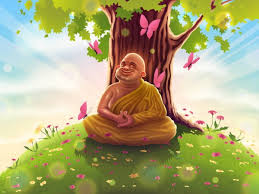 GRAZIE PER AVERCI ASCOLTATO!
Speriamo che la presentazione vi sia piaciuta!